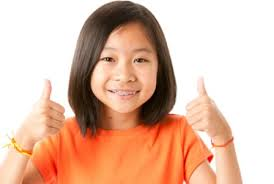 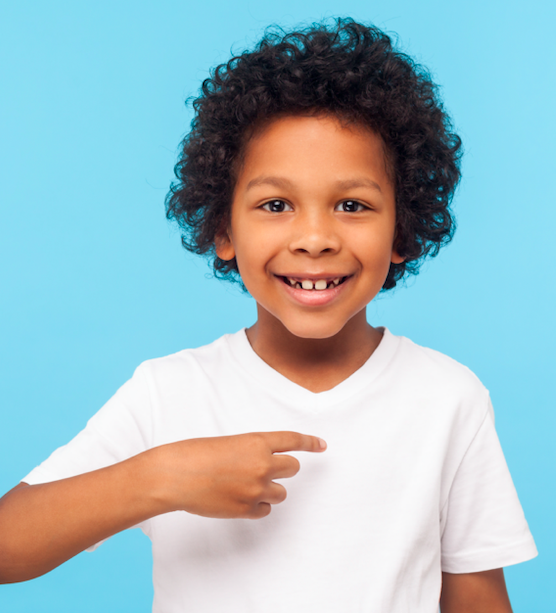 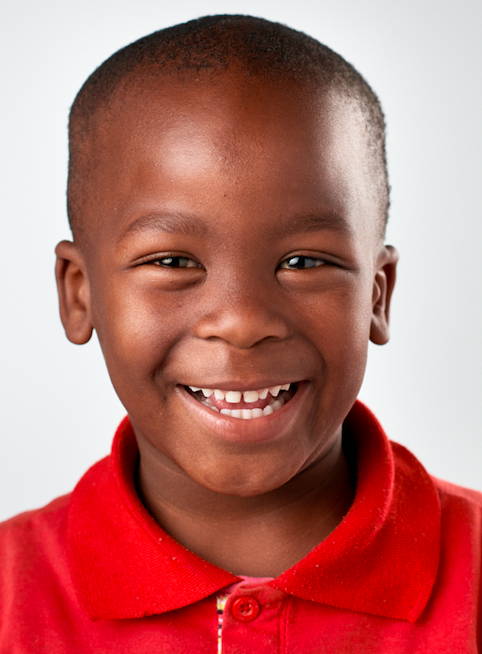 My Name
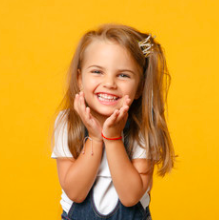 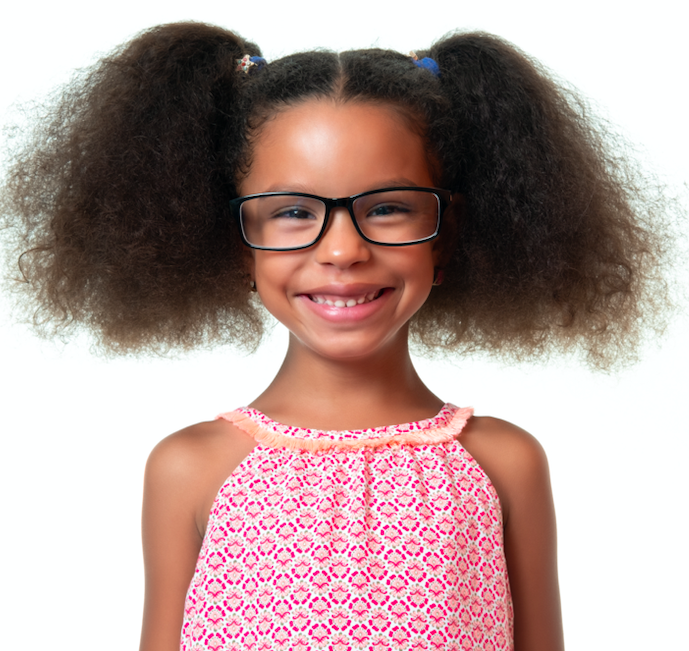 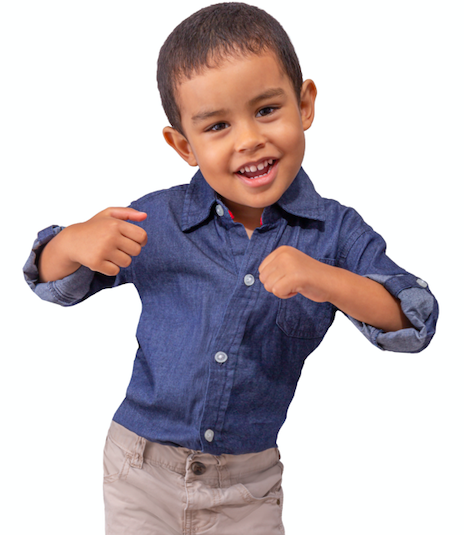 Everybody has a name
Some are different
Some, the same!
What is new to you,
Is familiar to me.
We each have names
Special to our family.
I like my name,
It’s nice to me.
I am exactly who 
I want to be!